CME-Type II Event Analysis
2014/12/05
Group Mentor : Nat Gopalswamy
Zavkiddin Mirtoshev
Bobosher Bakhriddinov
Farhod Shokirov
Salokhiddin Ergashev
Sherzod Sayfiyev
Abdujalol Safarov
Sahan Liyanage
COSPAR CBW, 2024, SAMARKAND
Our Group
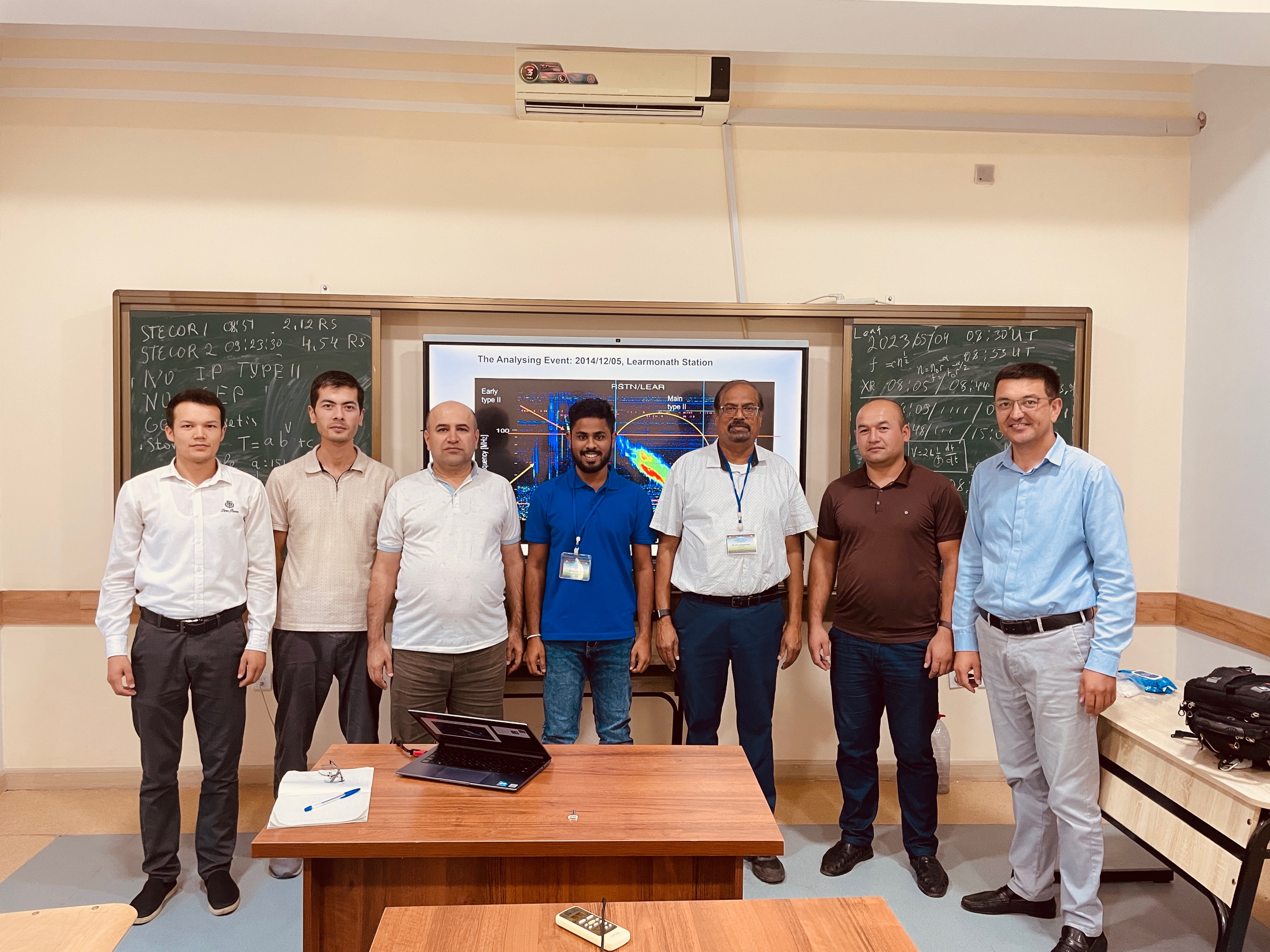 The Analysing Event: 2014/12/05, Learmonath Station
Type II
06:01:48
06:02:49
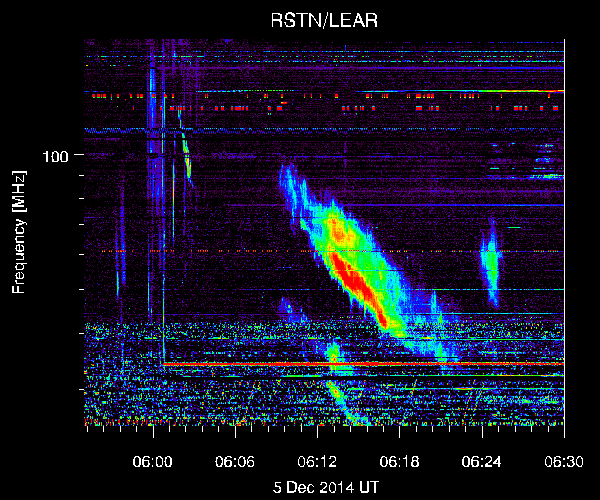 Early type II
Main type II
type III
bursts
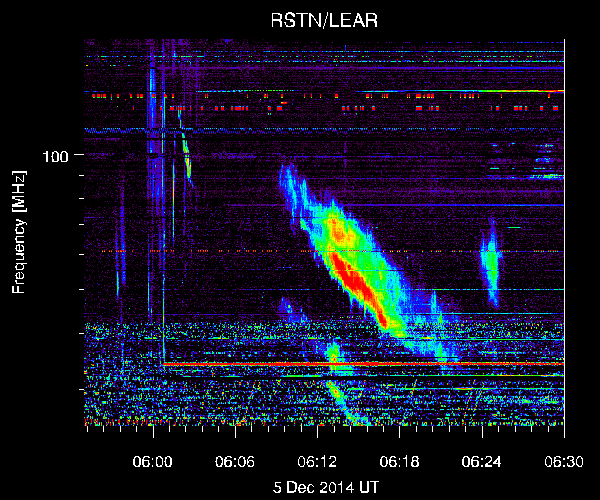 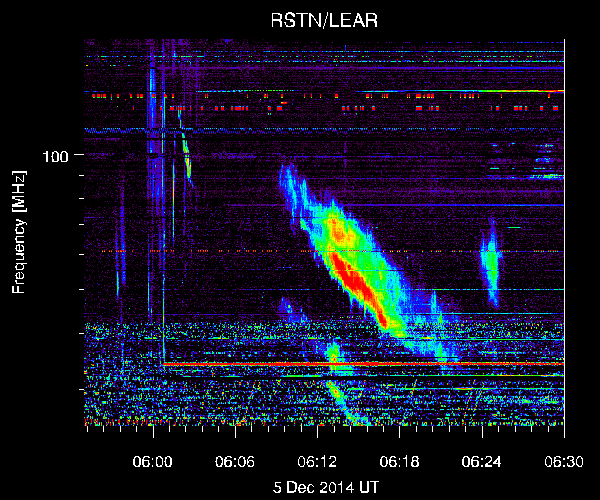 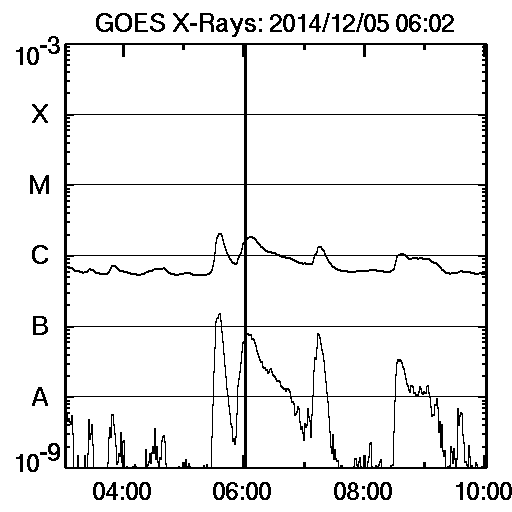 Early Type II
C1 Flare
Early Type II Burst
From the SDO Image
Shock Formation Height using the SDO image of the CME
Evolution of the shock in SDO/AIA Running Difference Images
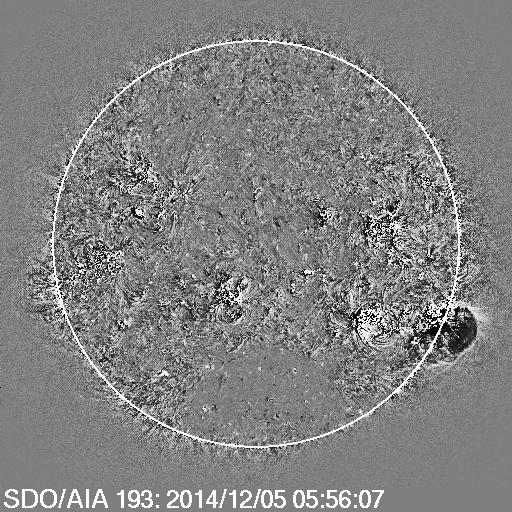 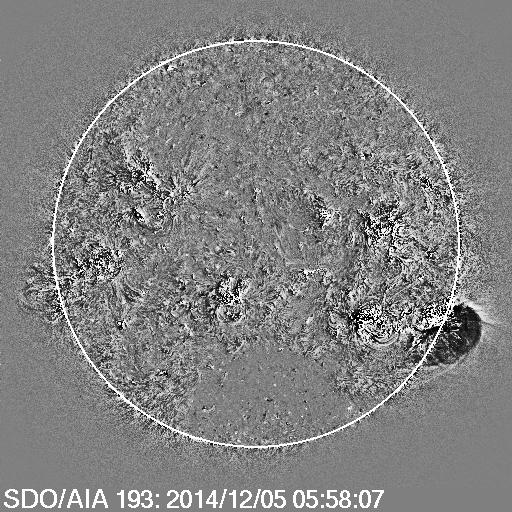 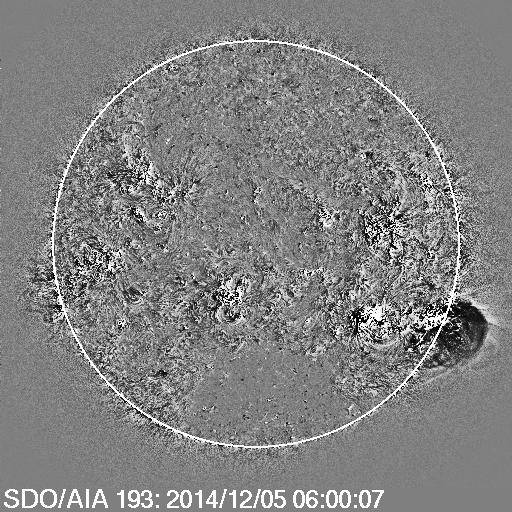 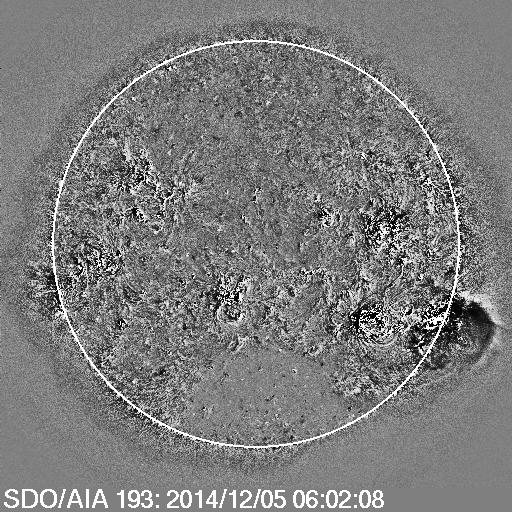 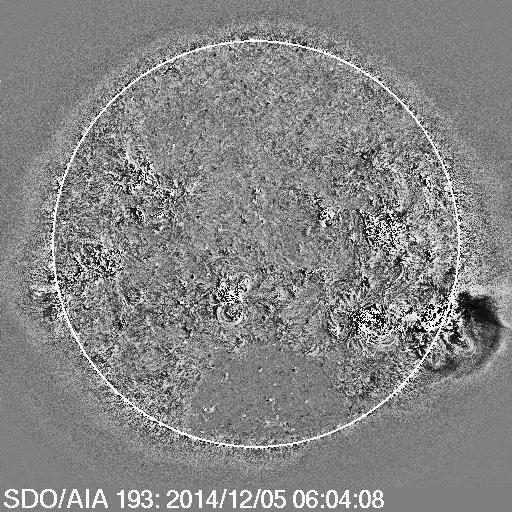 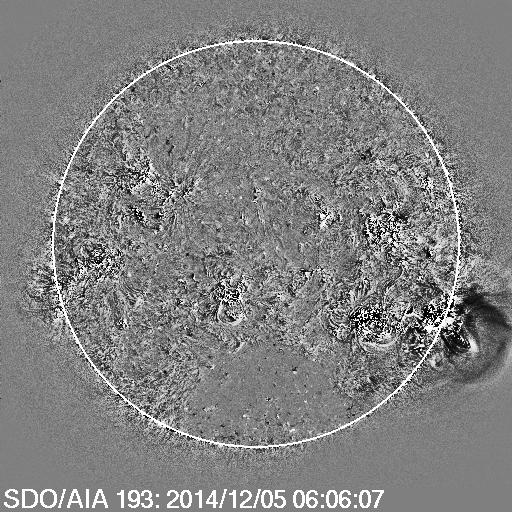 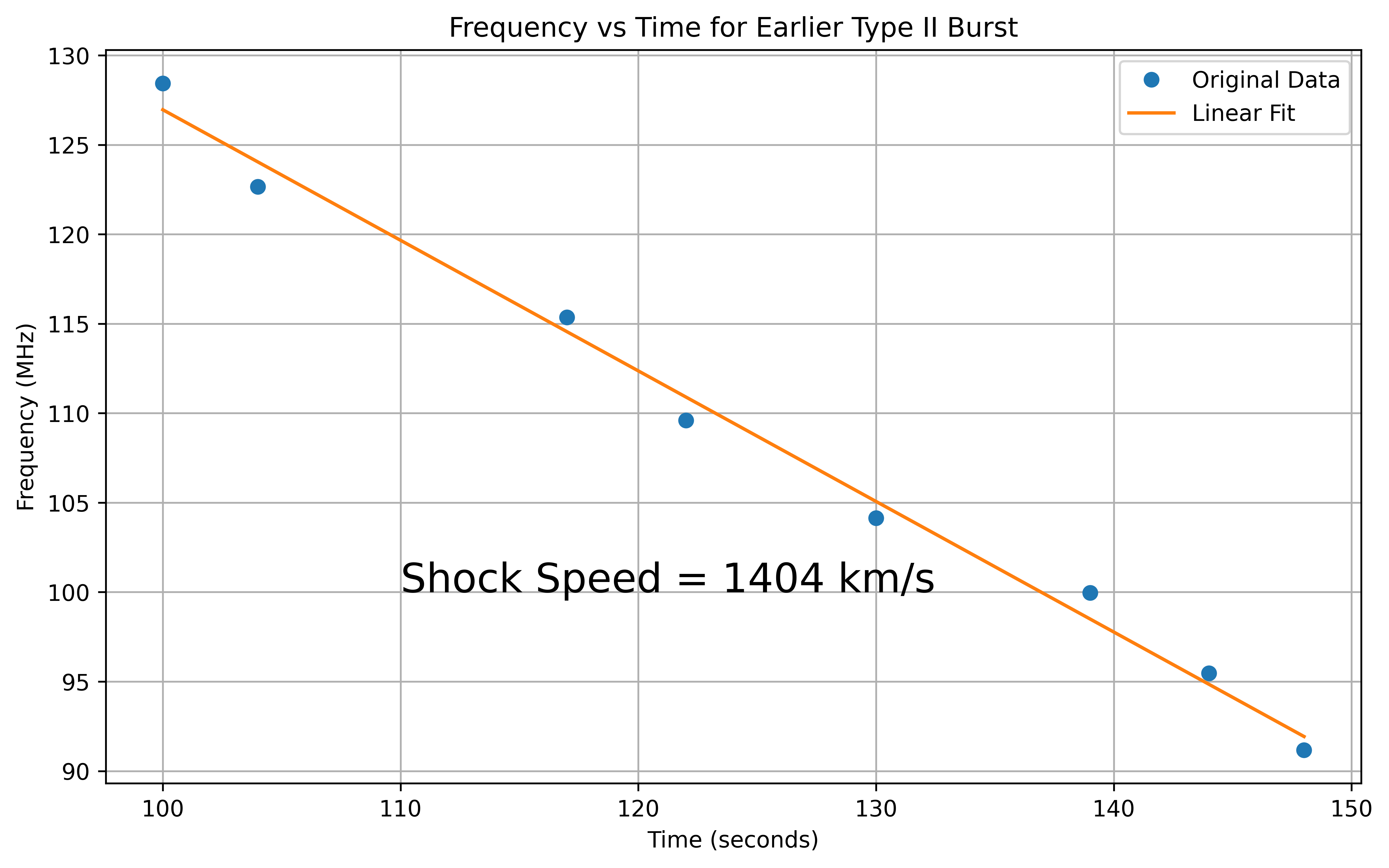 The shock speed from the using the frequency vs time plot was found to be 1404 km/s.
Therefore, the height -time shock speed is not consistent with this speed.
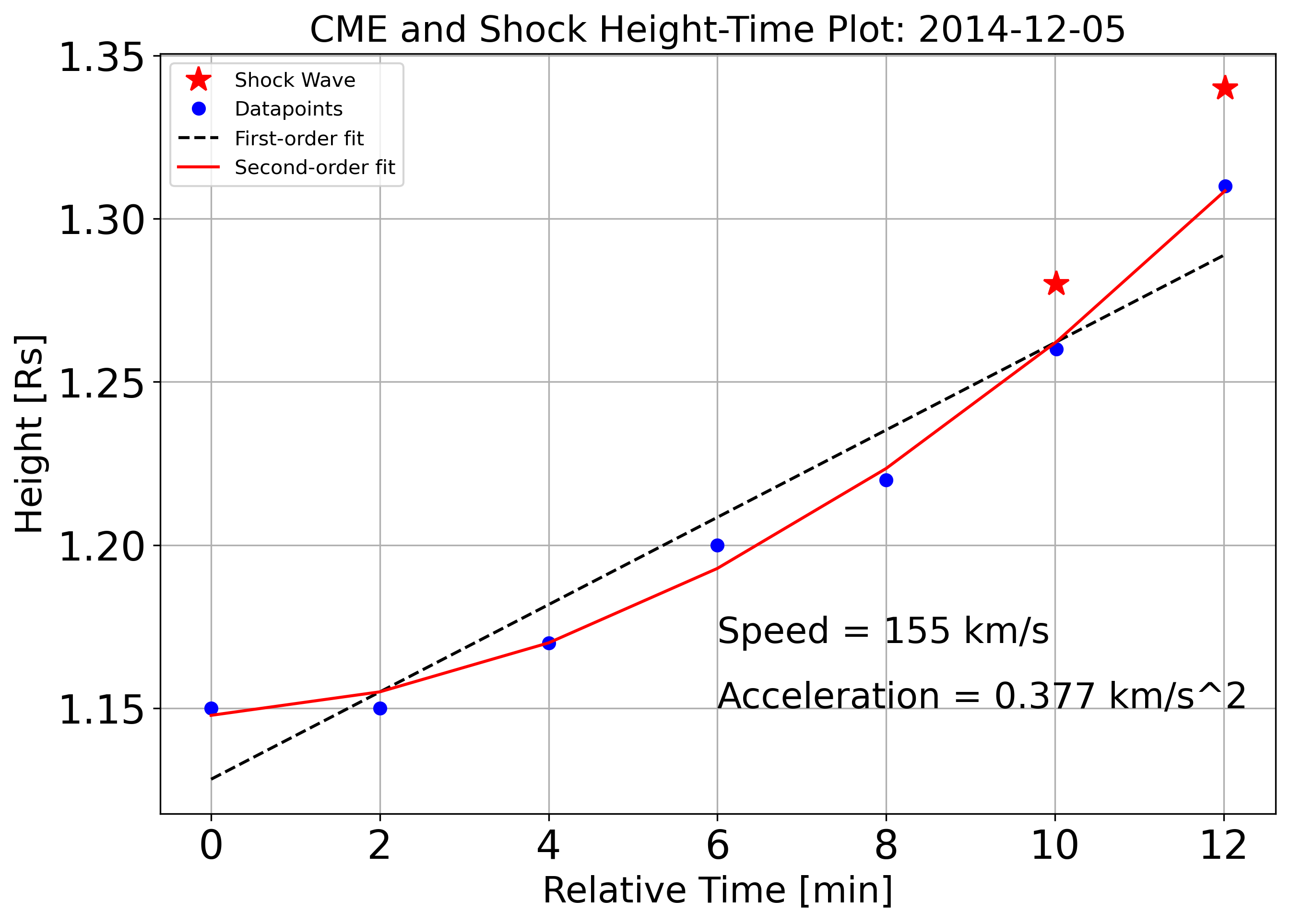 (linear)
Equation:
CME and Shock Height-Time Plot for the Early Type II Radio Burst.
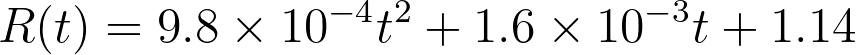 Shows the gap between the CME and the Shock
Shock wave through the streamer
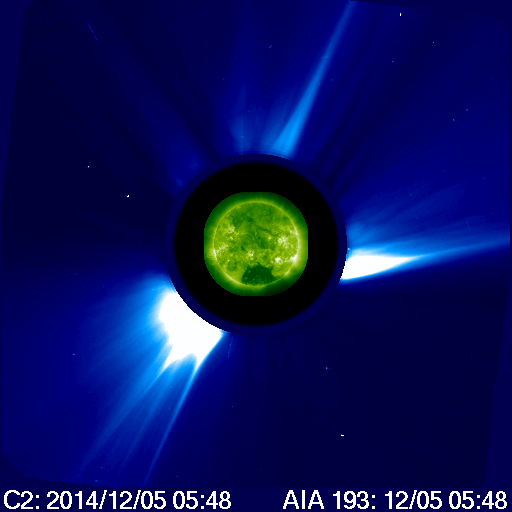 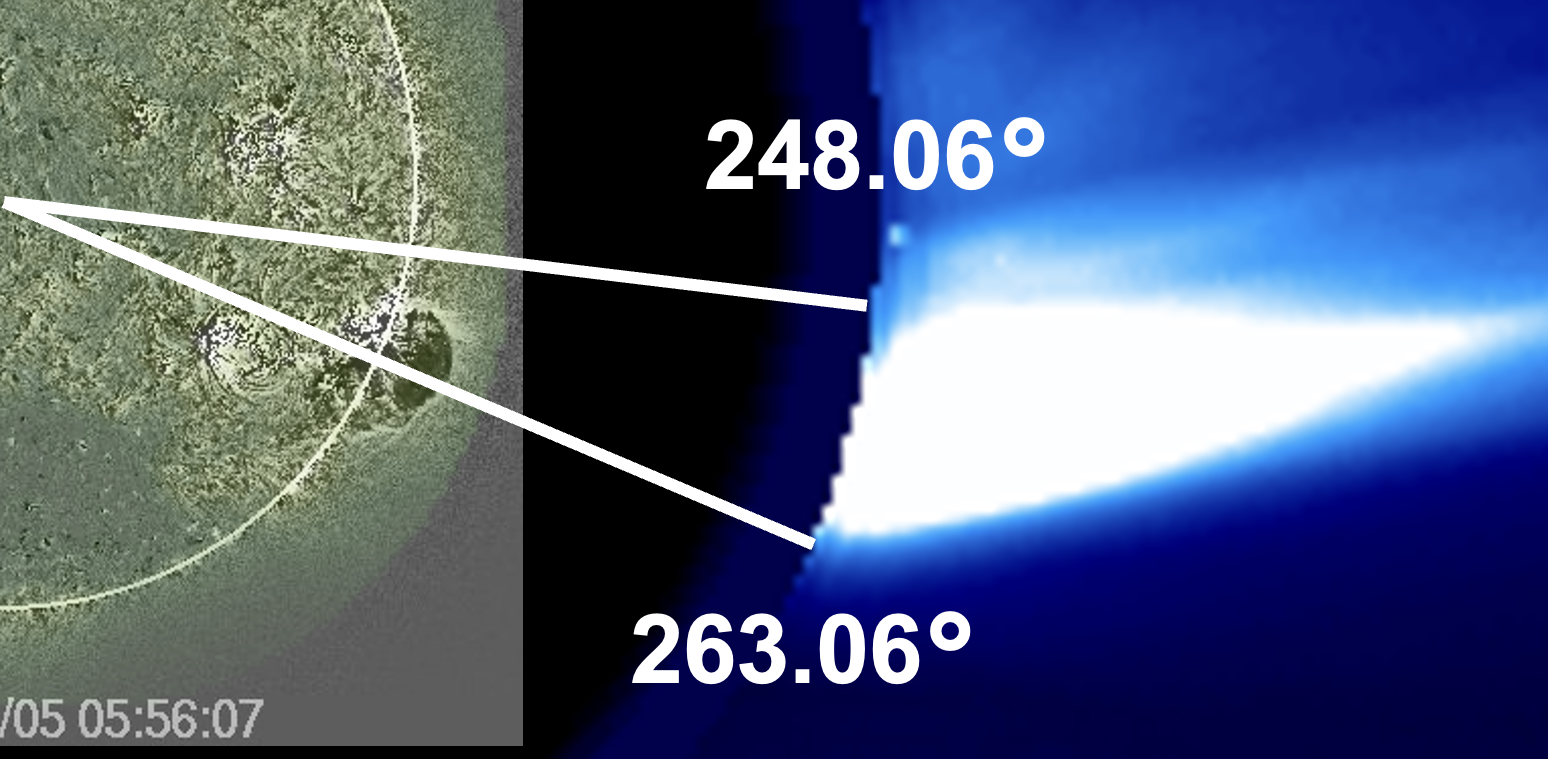 LASCO C2
SDO/AIA
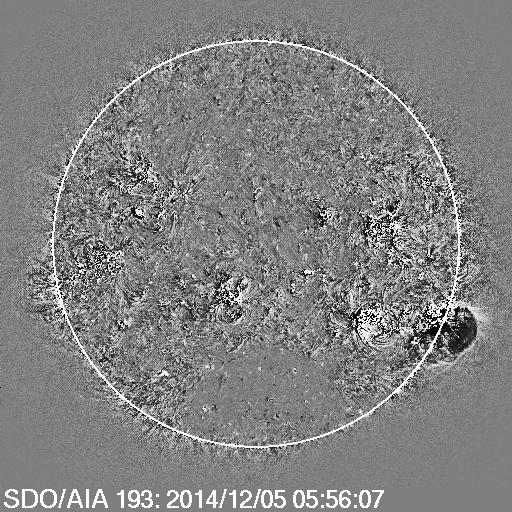 Streamer
248.06°
The shock is traveling through streamer. The alfven speed of the streamer region is low, that would help to strengthen the shock. This could be the reason to the first type II radio burst.
Also L may be small (the streamer section transited by the shock)
263.06°
CME
df/dt = 4×10-4f1.27
Early type II drift rate is higher than the distribution
- looks like an outlier
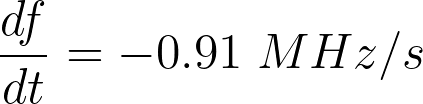 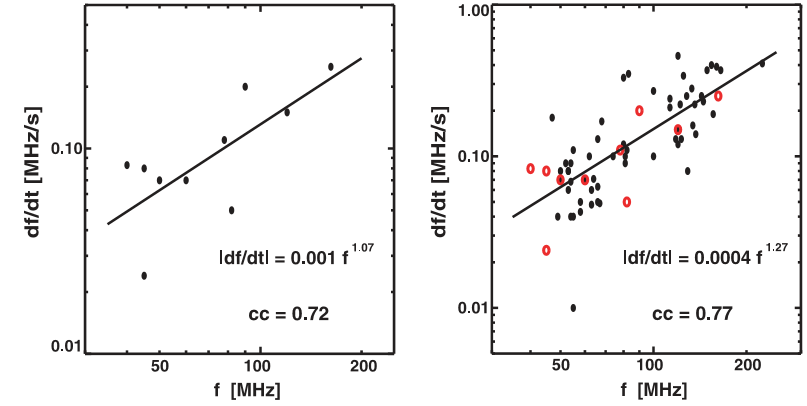 Gopalswamy et al. 2009
Where in the Corona do shocks form? Statistics
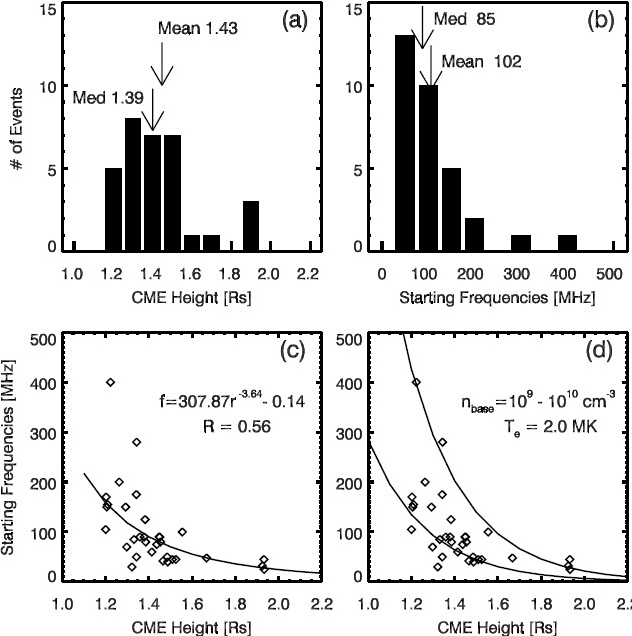 CME ht @
Type II onset
Type II starting
frequencies
32 Type II bursts
STEREO CMEs
n = 1.2x108 cm-3
model: 
exponential fall off 
of n with a 
hydrostatic scale 
height
Type II heights
indicate overall
density decline
with height
Gopalswamy et al. 2013 AdSR
Reverse Calculation for Finding Alpha
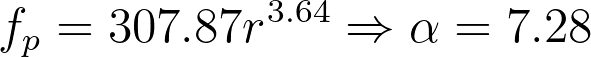 Slightly higher from 1.29
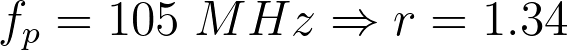 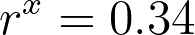 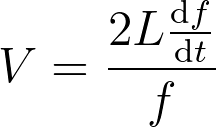 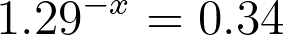 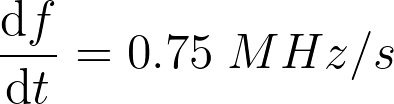 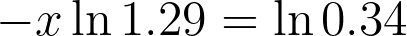 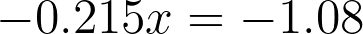 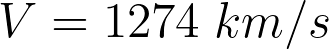 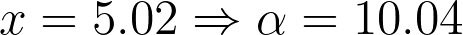 Discussion
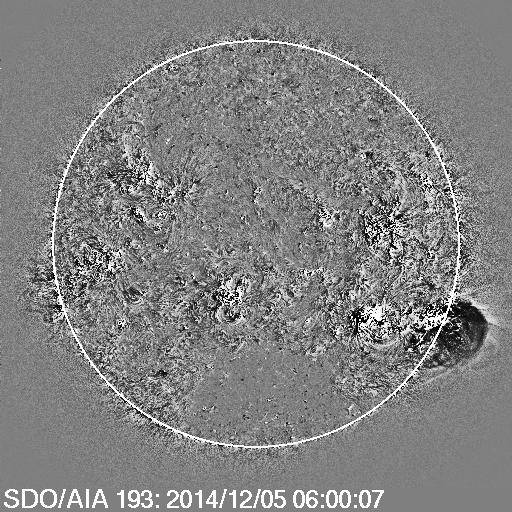 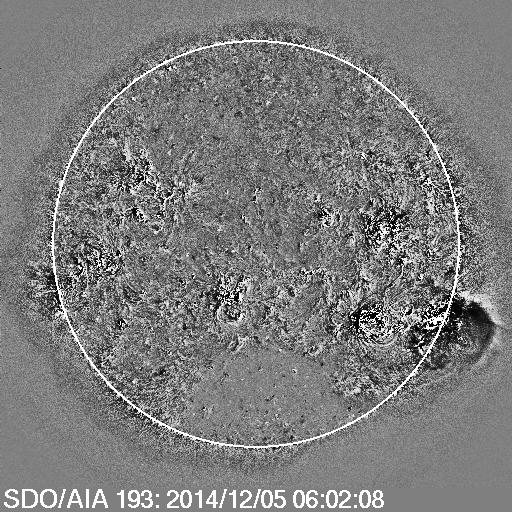 CME is mostly expanding northwards instead of expanding radially.
coronal hole
A corona hole can be seen in the southern part of the sun.
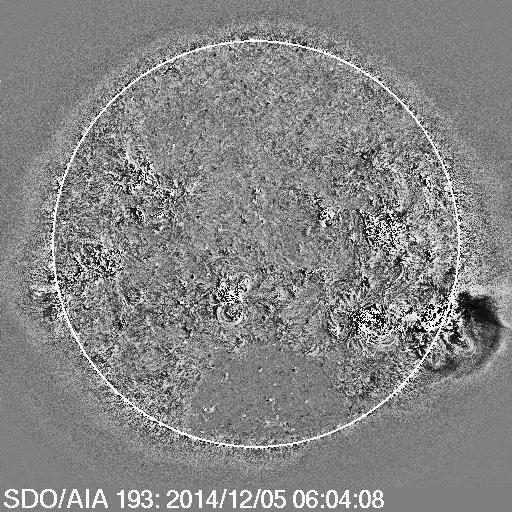 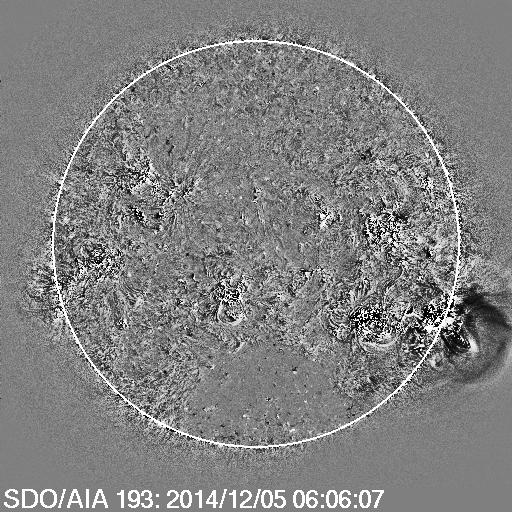 Since the magnetic pressure is higher in the coronal hole, it pushes CME to the northward.
Associated SEP and Geomagnetic Storms with the CME
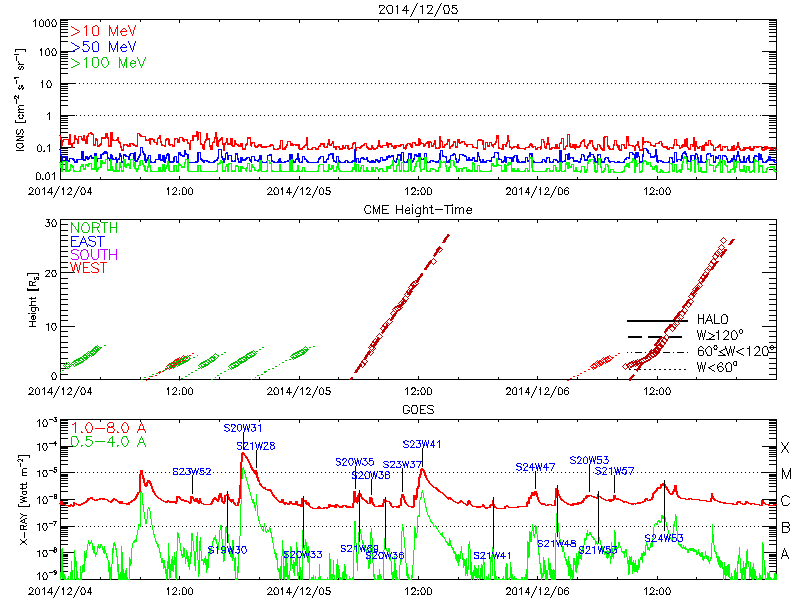 No SEP event
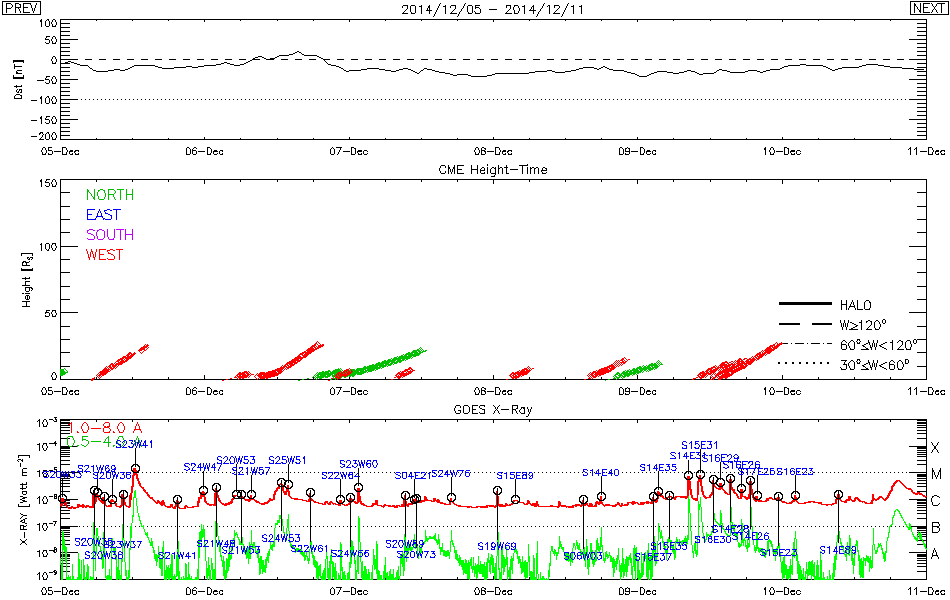 No geomagnetic storm
Our CME
There were not any SEP event and Geomagnetic storm associated with the CME.
CME is driving a Interplanetary Shock
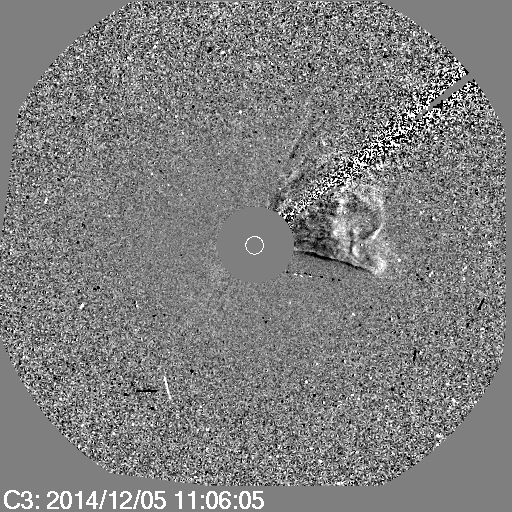 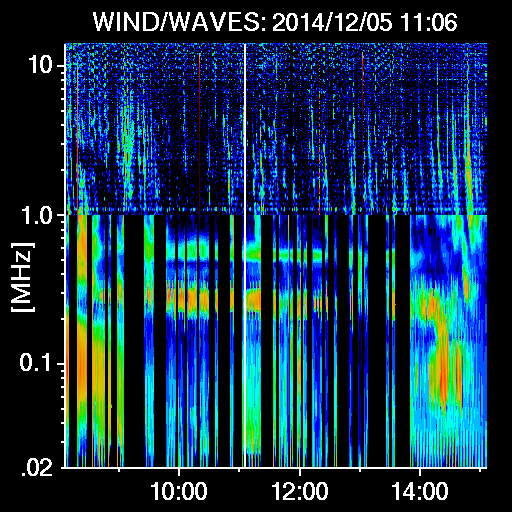 IP Type II
Starting Time of the Burst: 07:30, 12/05
Ending Time of the Burst: 01:54, 12/06
First appearance of the Interplanetary Type II Shock
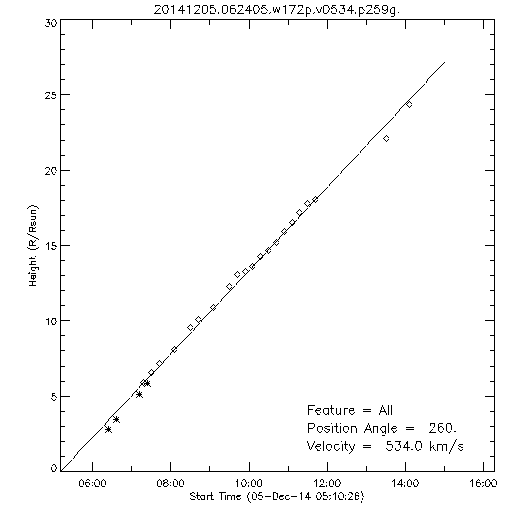 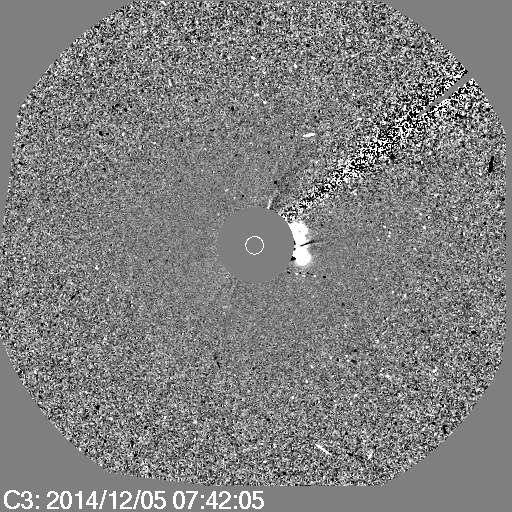 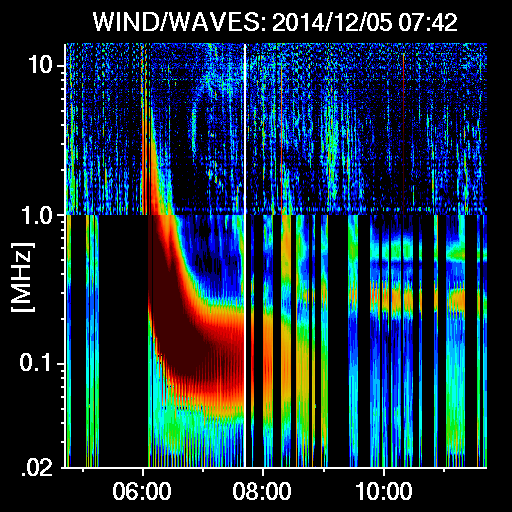 Shock Formation Height = 7.17Rs
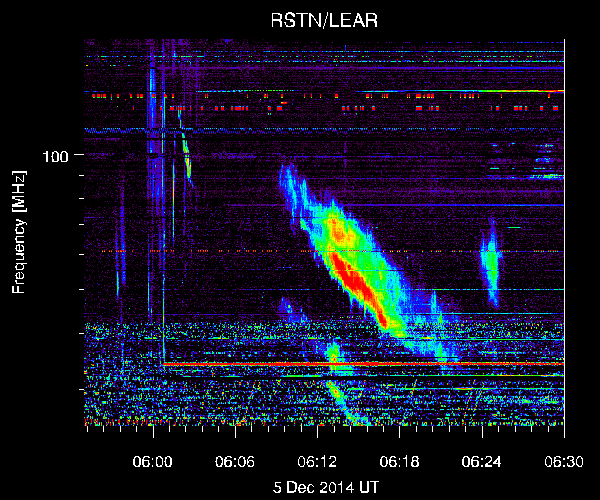 The Type III burst is starting near to the solar surface(metric region), then it is expanding to the interplanetary medium.
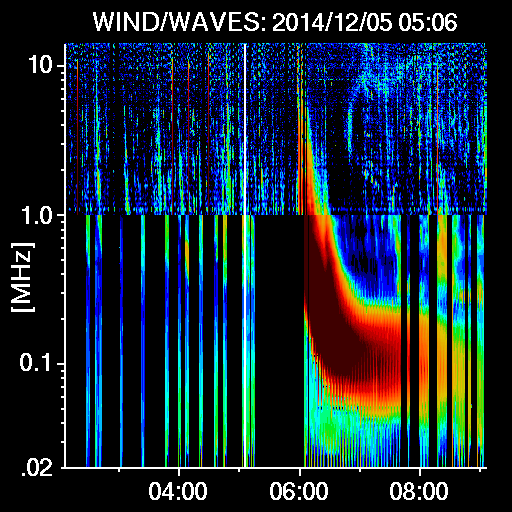 IP Type II
06:00
06:30
07:00
07:30
Drift Rate and Shock Speed Analysis for the Metric Type II Radio Burst
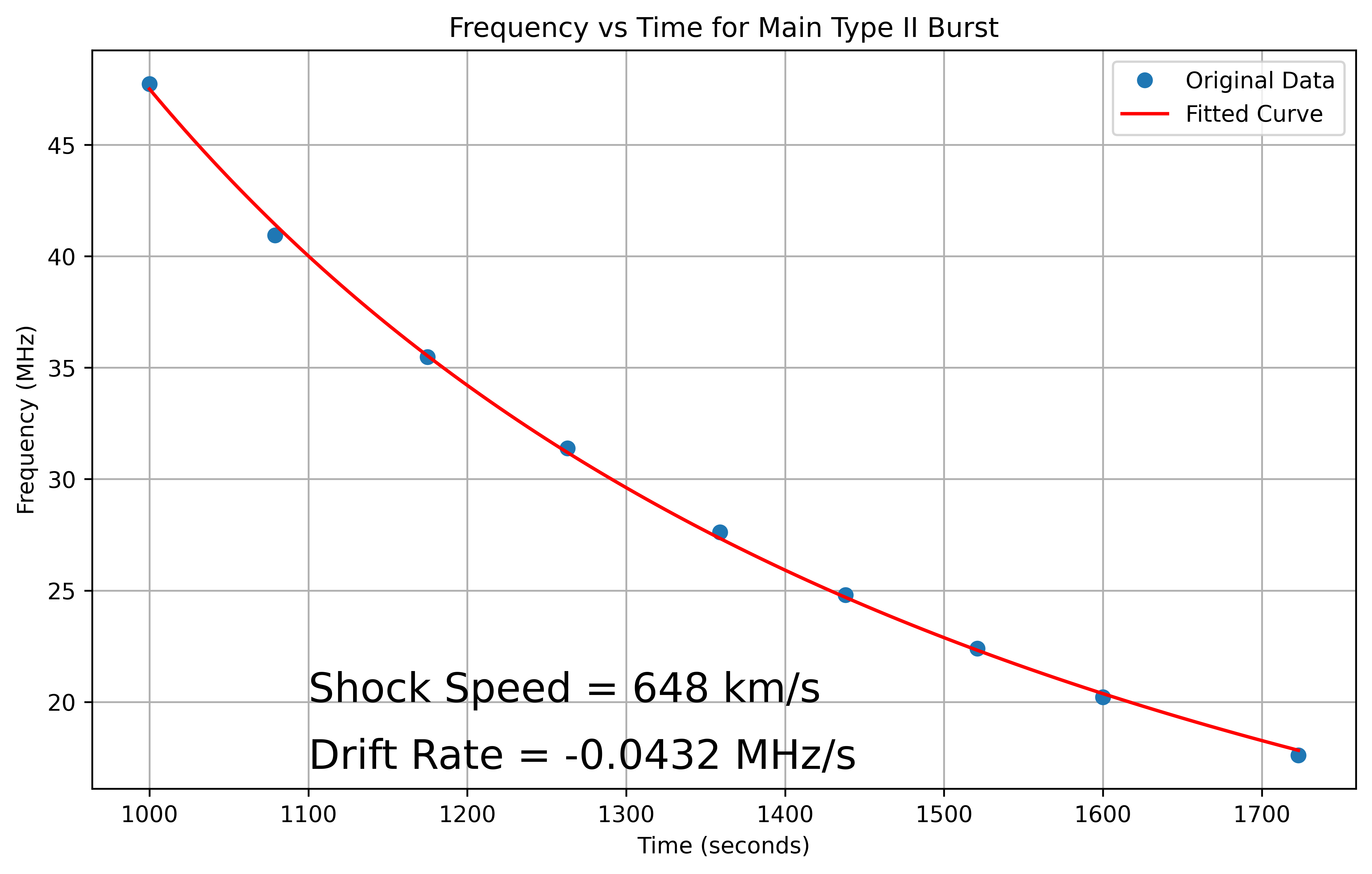 The Magnetic Field Measurements from the Type II Radio Burst
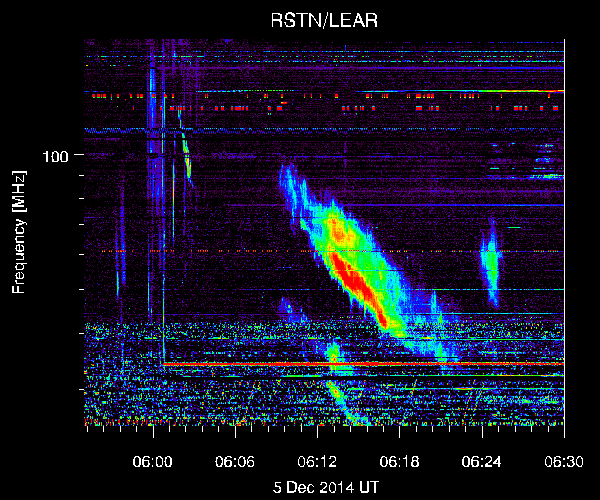 UPF
LPF
The Magnetic Field Measurements from the Type II Radio Burst
The Average Alfven Speed = 490 km/s
The Average Magnetif Field= 0.7361 Gauss
Summary of the Event – 2012/12/05
1. Earlier Type II
4. Main CME(Metric Type II)
Shock Speed: 648 km/s
Drift rate: -0.0432 MHz/s
5. IP Type II
CME Speed: 540 km/s
2. Main Type II
6. No SEP Event
7. No Geomagnetic Storm Event
8. Magnetic Field Measurements
Mean Ambient Magnetic Field: 0.74 Gauss
Mean Alfven Velocity: 490 km/s
3. Earlier CME
CME Speed: 155 km/s
Shock Speed: 1404 km/s
Drift Rate: 0.377 MHz/s
Conclusions – Event 1
There are 3 components in the event:
           (i). Early Type II
           (ii). Metric Type II
           (iii). Interplanetary Type II
There was a class C1.8 X-ray flare.
There were no any SEP or Geomagnetic storm events observed.
Earlier Type II due to the CME is passing through a corona streamer driving a shock for a short time.
CME directed nowthward due to a corona hole in a southern region of the sun and let pass through the streamer.
Metric Type II due to the CME shock wave after passing the corona streamer.
Band splitting of the Metric Type II SRB used to estimate the magnetic field (0.74 Gauss).
CME-Type II Event Analysis
2023/05/04
COSPAR CBW, 2024, SAMARKAND
The Analysing Event: 2023/05/04, RSTN/SVTO
Type III Burst
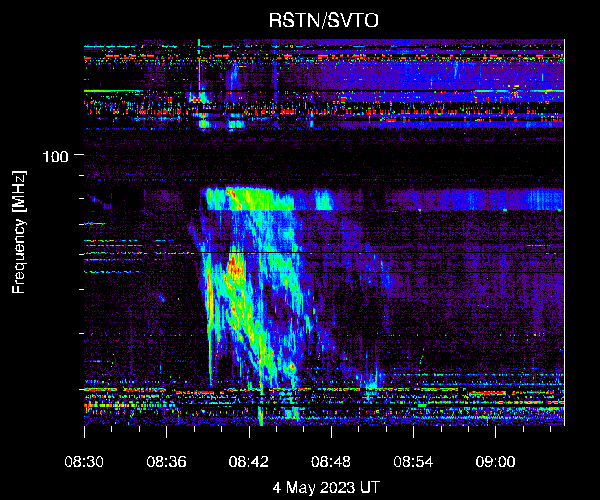 Type IV
Type III
Type II Burst
H2
H1
Type IV Burst
F
Type II
The Associated Active Region and Source Location
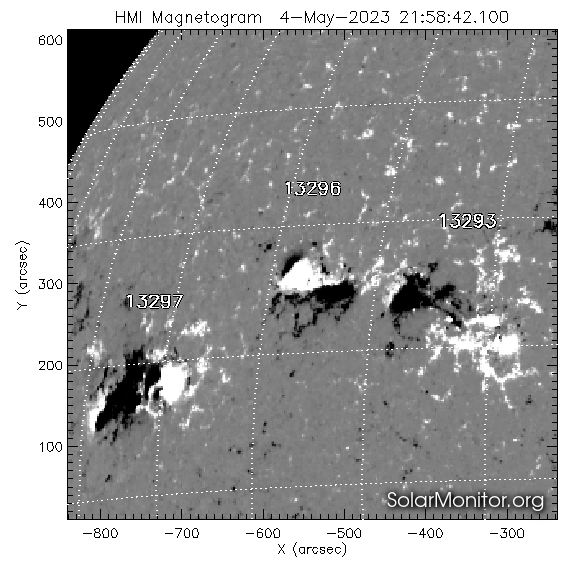 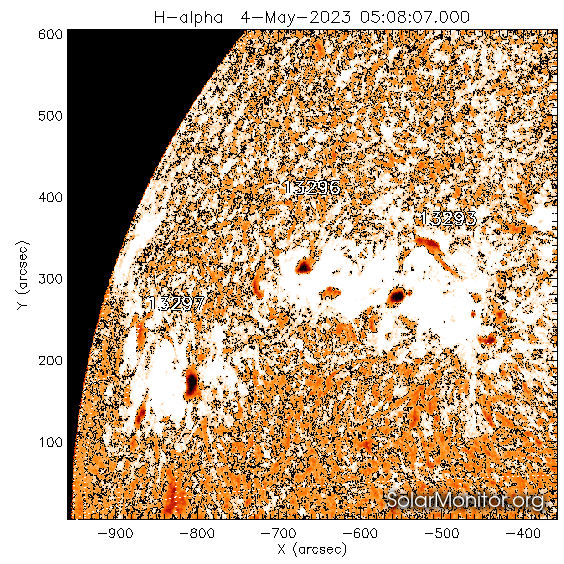 Associated active region : 13296
The source location : N17E43
There are two sunspots can be observed.
Flare Reigon EUV Observation
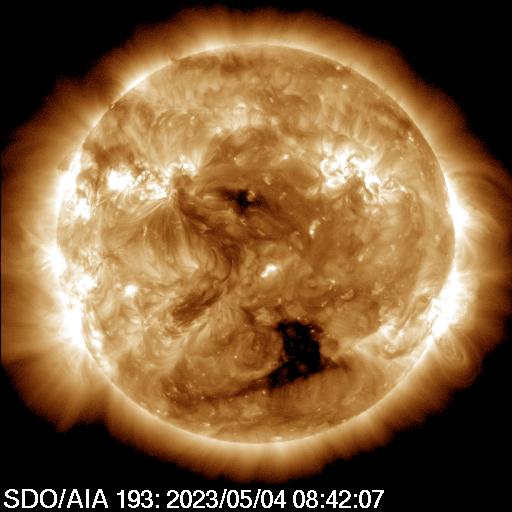 First Appearance of in STEREO COR1 and EUVI
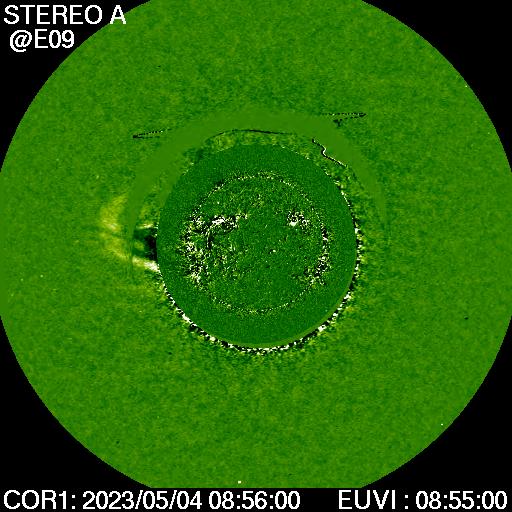 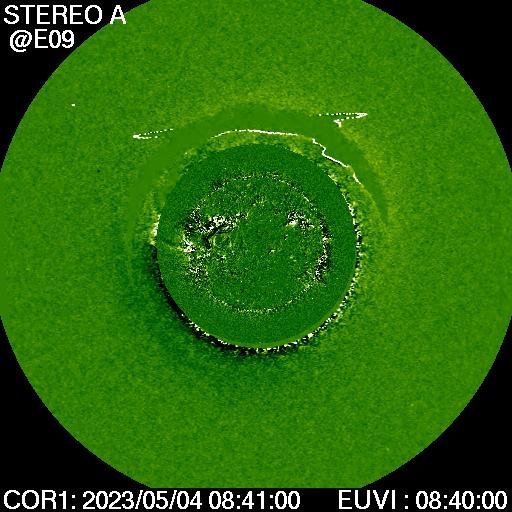 First Appearance in LASCO C2
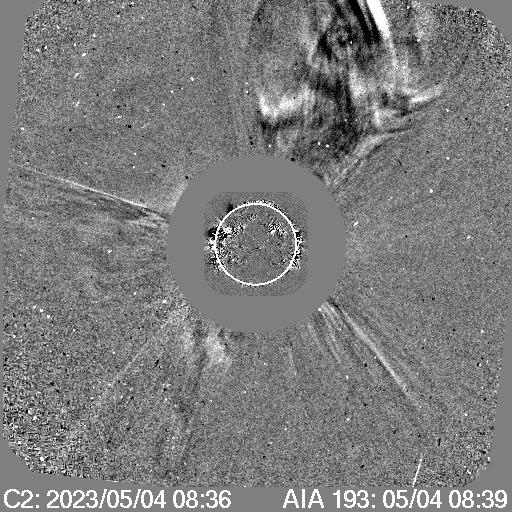 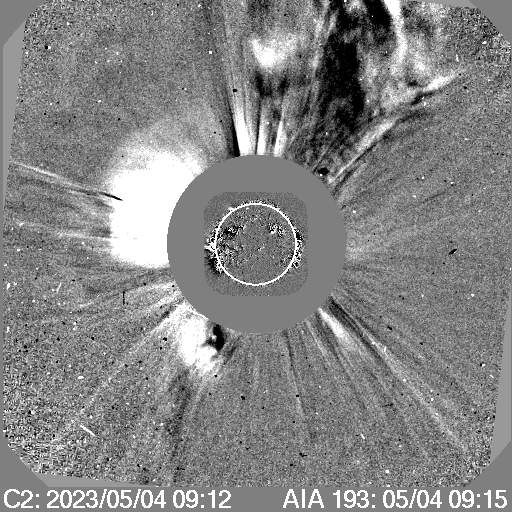 Shock
CME
CME
First Appearance in LASCO C3
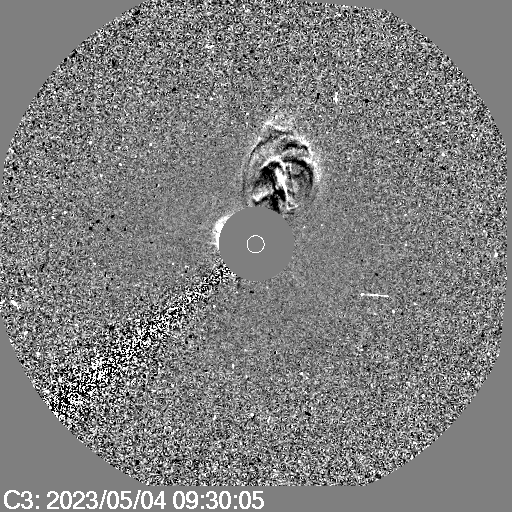 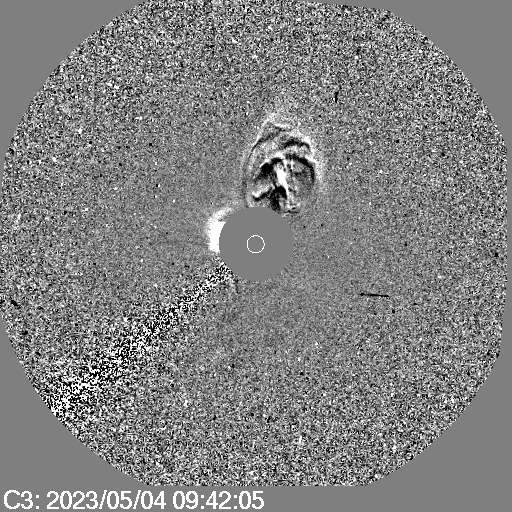 Shock
CME
CME
First Appearance in STEREO COR2
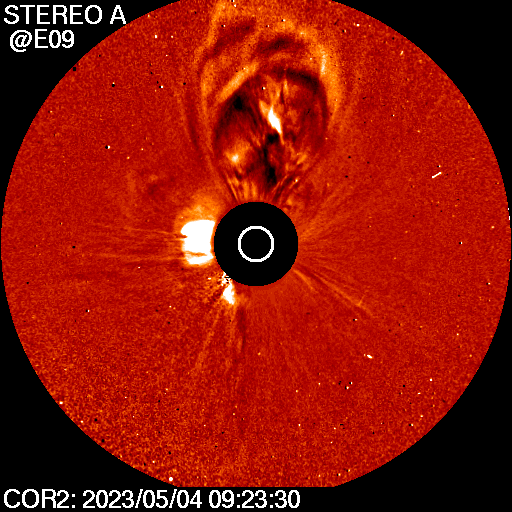 Shock
CME
X-Ray GOES Observations
Start: 08:36 UT
Peak: 08:44 UT
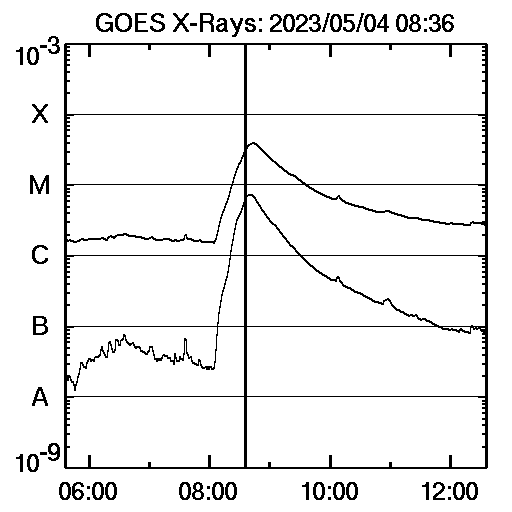 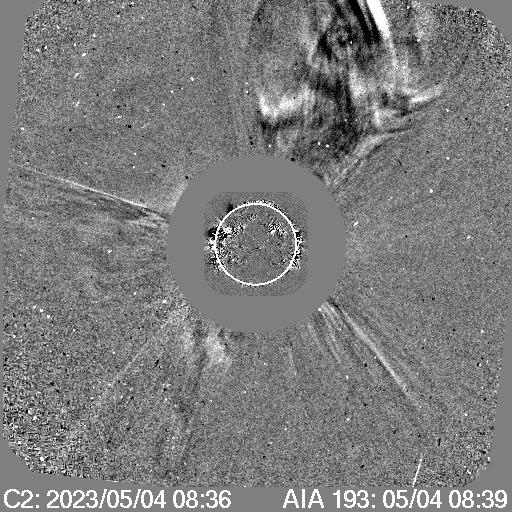 End: 09:08 UT
Class: M3.9
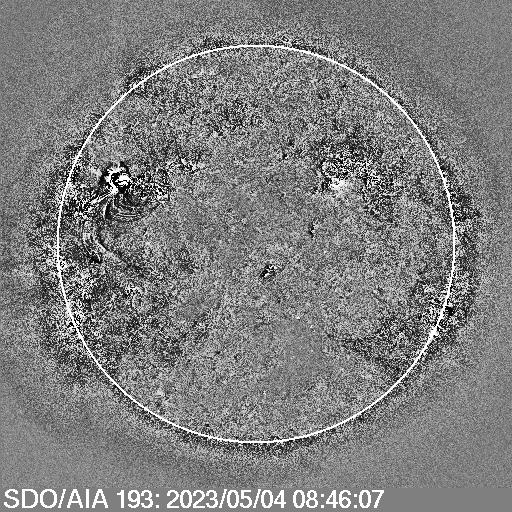 First Occurrence of the Flare on GOES
08:36 UT
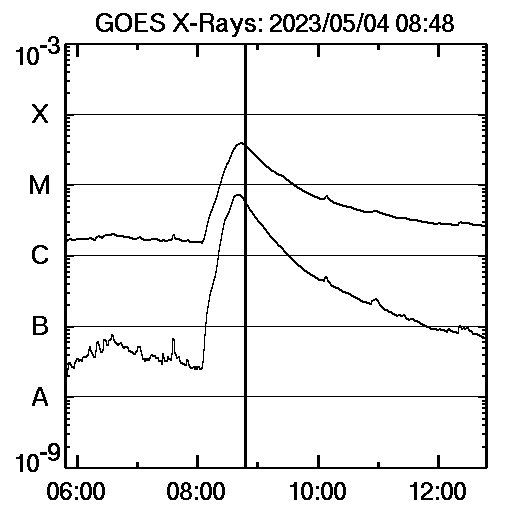 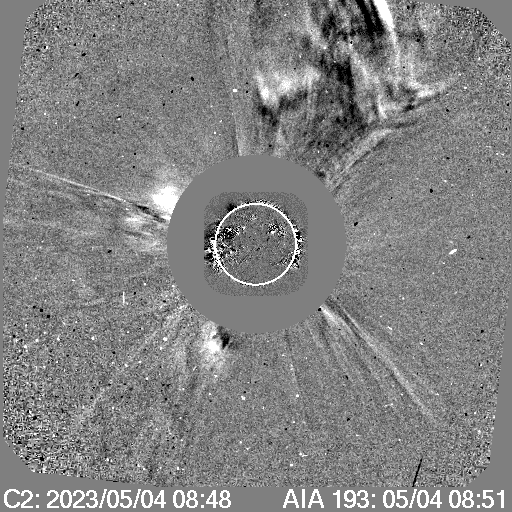 First Occurrence of the CME on C2
08:48 UT
The Main Type II Burst Analysis-Shock Speed
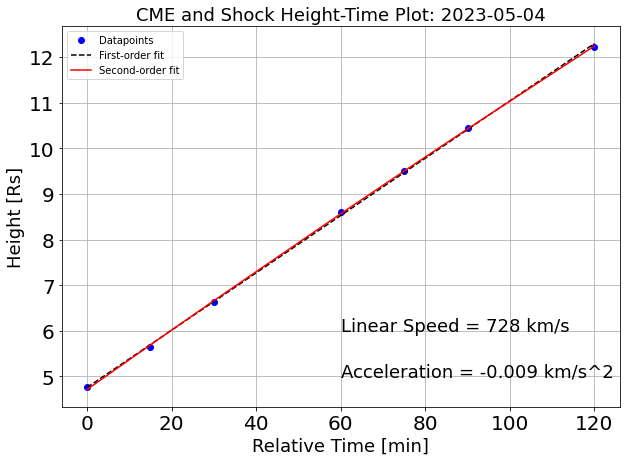 The Shock Speed from Frequency and Time Plot
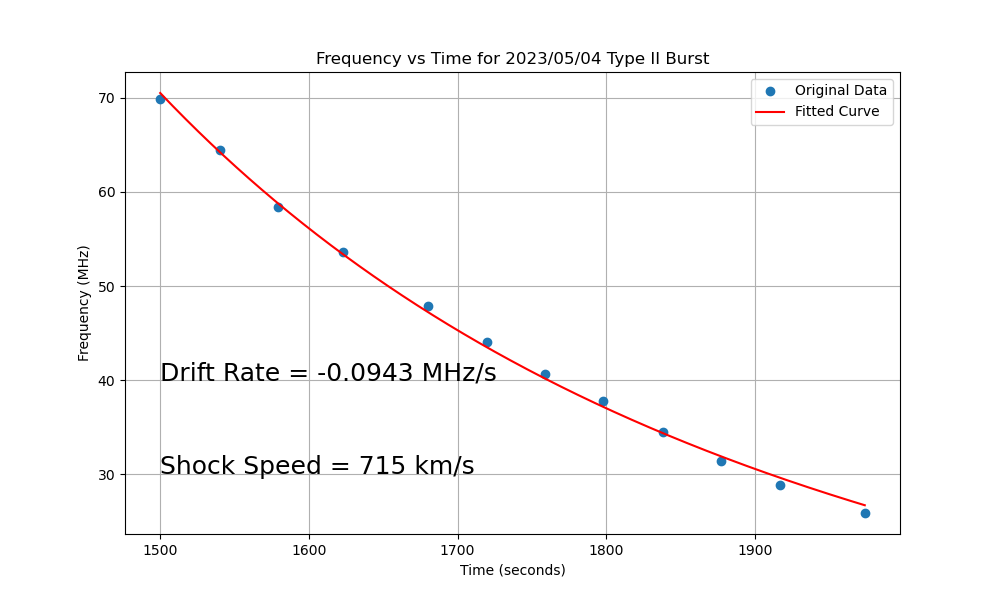 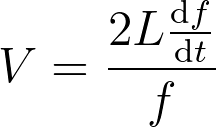 The CME Speed Analysis
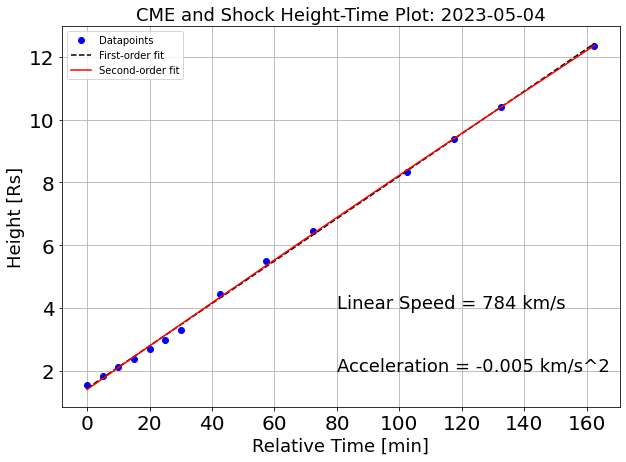 Acceleration
Interplanetary Type II Burst
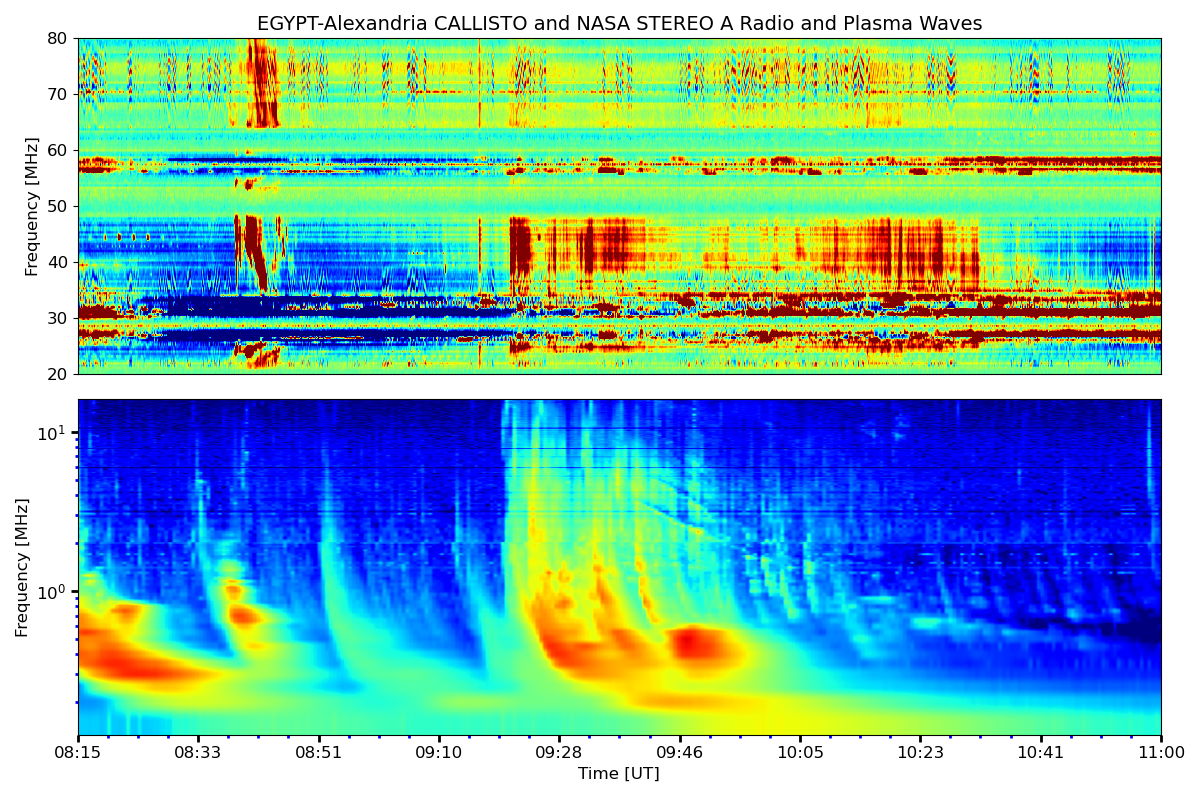 Metric Type II 1
Metric Type II? 2
IP Type III
IP Type II
Evidence for another CME
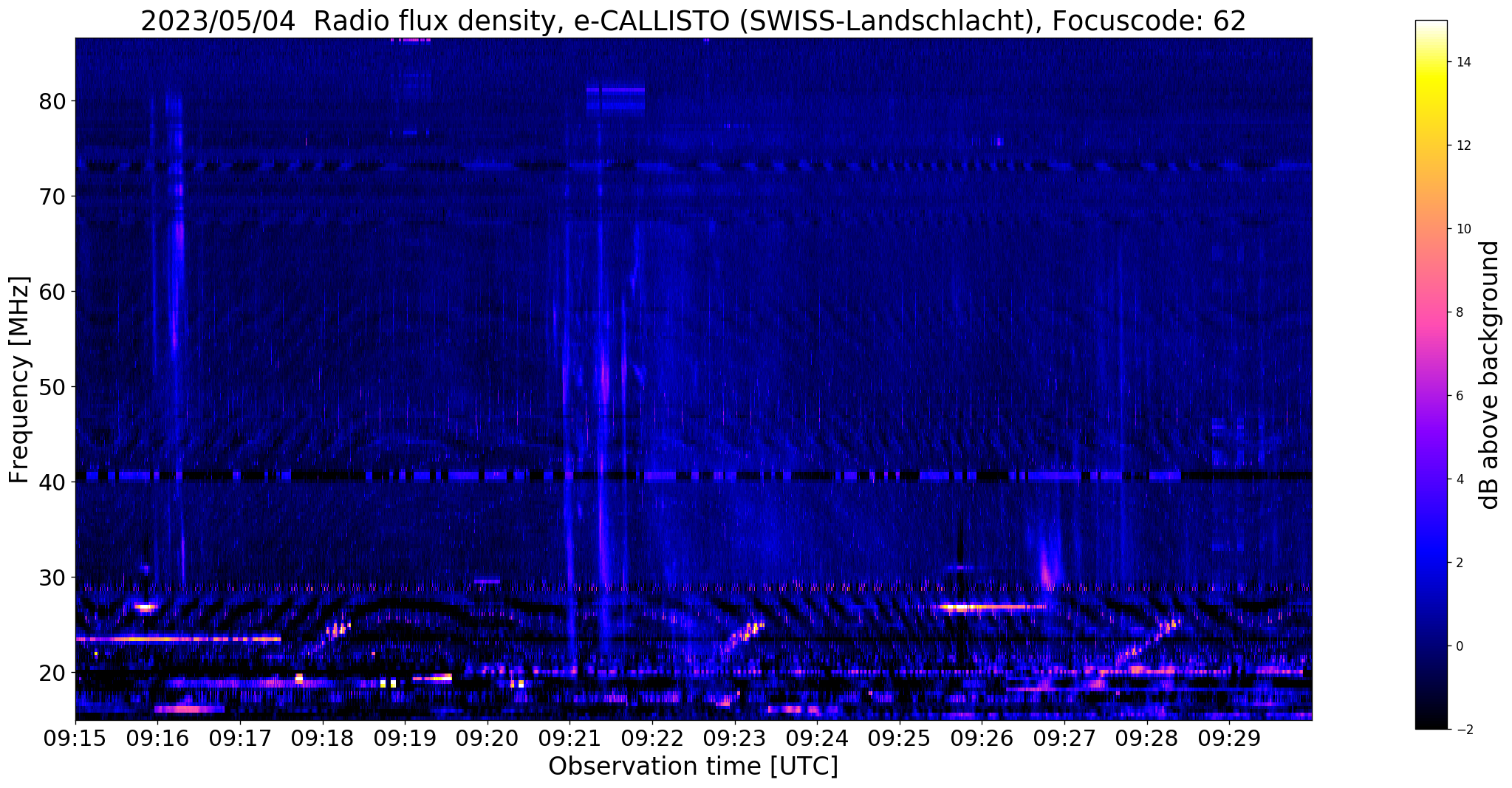 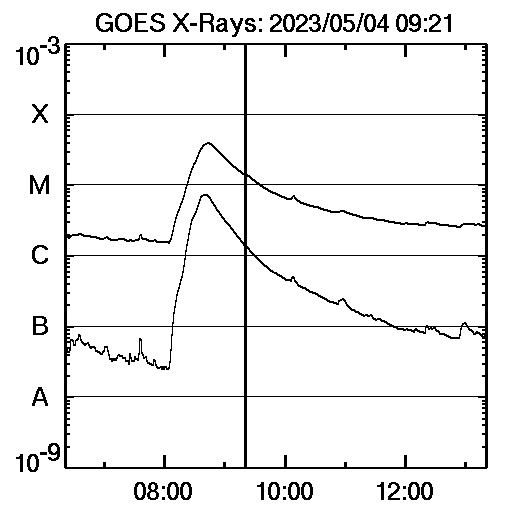 Type II Burst?
No any X-Ray flare is observed
The associated Type II burst is not strong.
Another CME is appearing at the same location at 09:21 UT but not recorded in the SOHO catalog.
Evidence for another CME
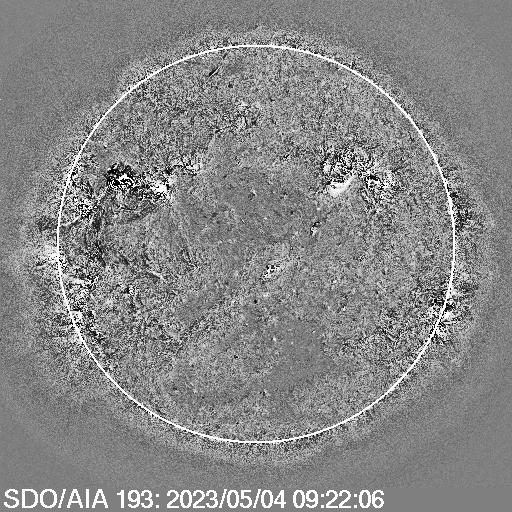 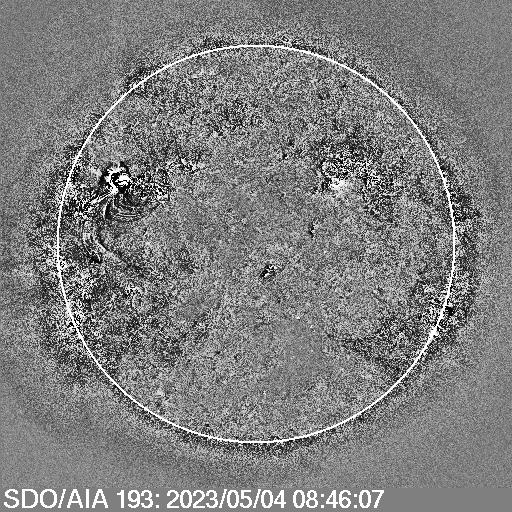 Flare (121, 332)
         (161 323 )
Flare 2
Flare 1
Appearance of the 2nd CME in LASCO C3
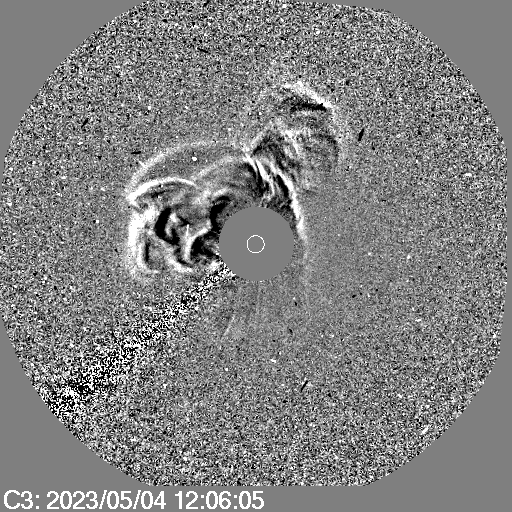 Shock 2
Shock 1
CME 2?
The CME Speed Analysis
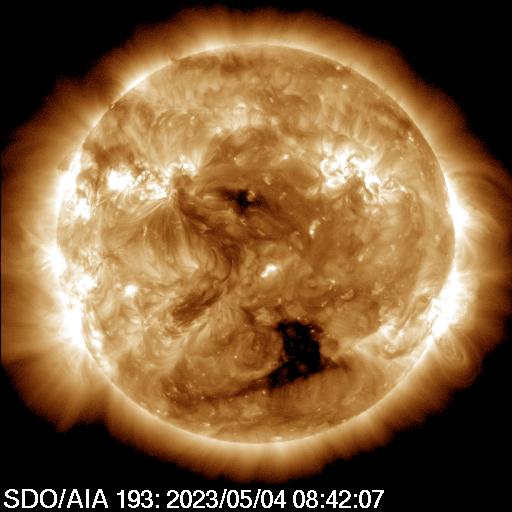 vs
(Gopalswamy et al 2015)
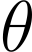 v
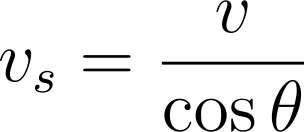 Therefore, our measured shock speeds and CME speeds lower than the actual values.
Interplanetary Type II Burst
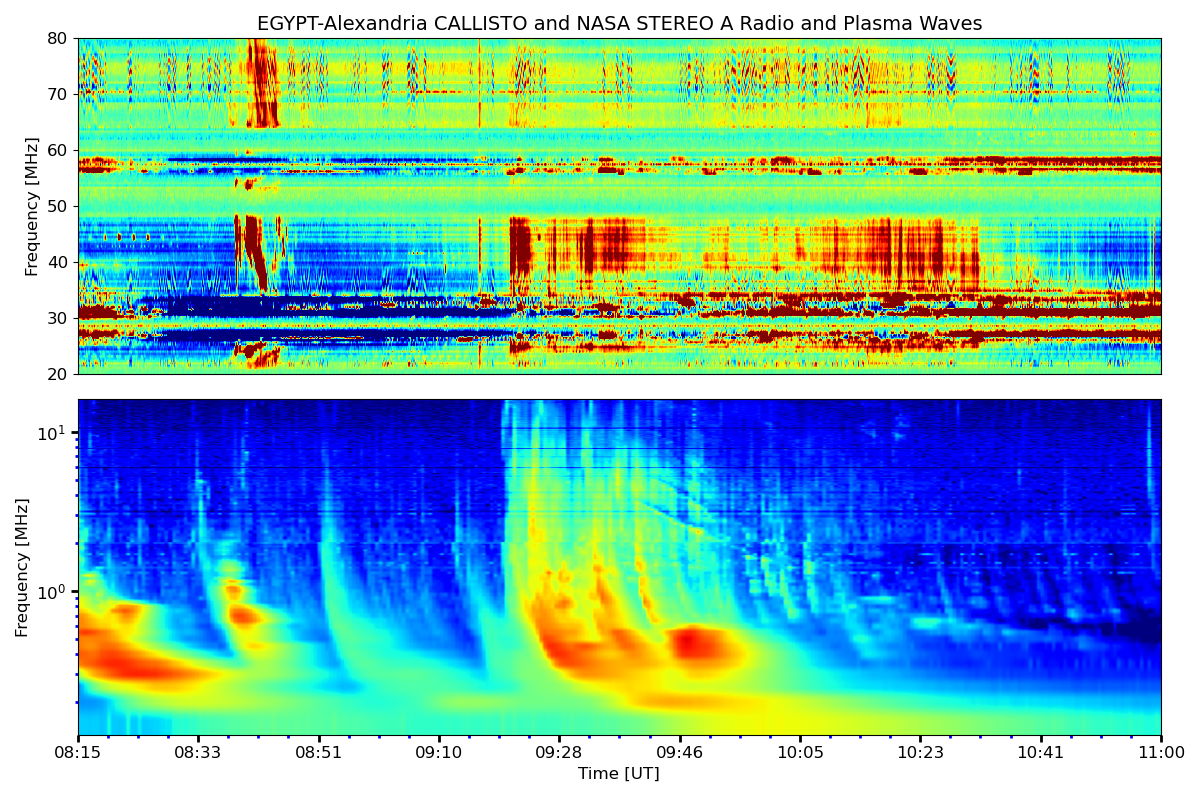 Metric Type II 1
Metric Type II? 2
IP Type III
IP Type II
Shock Analysis For IP Type II Burst
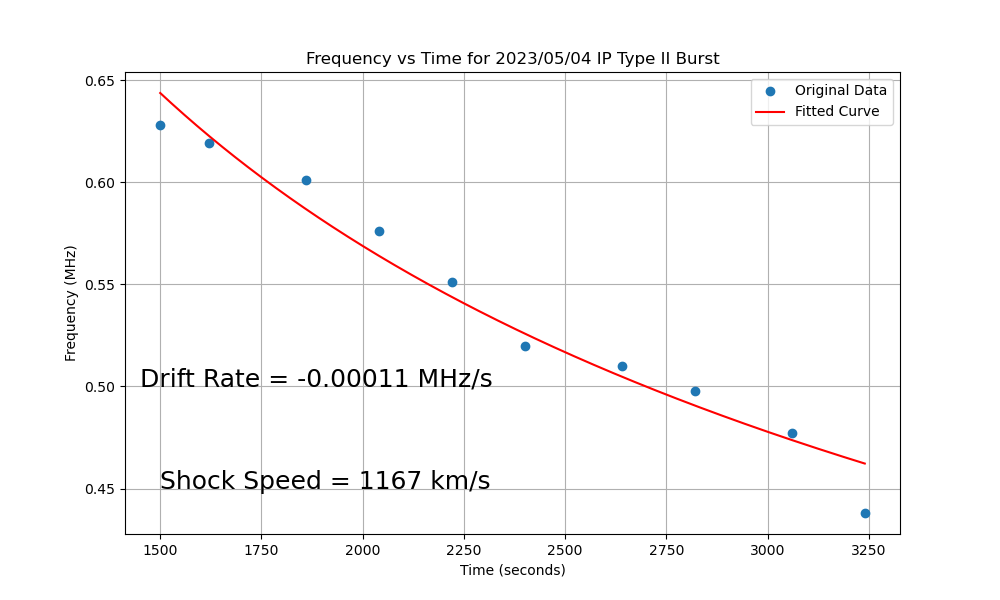 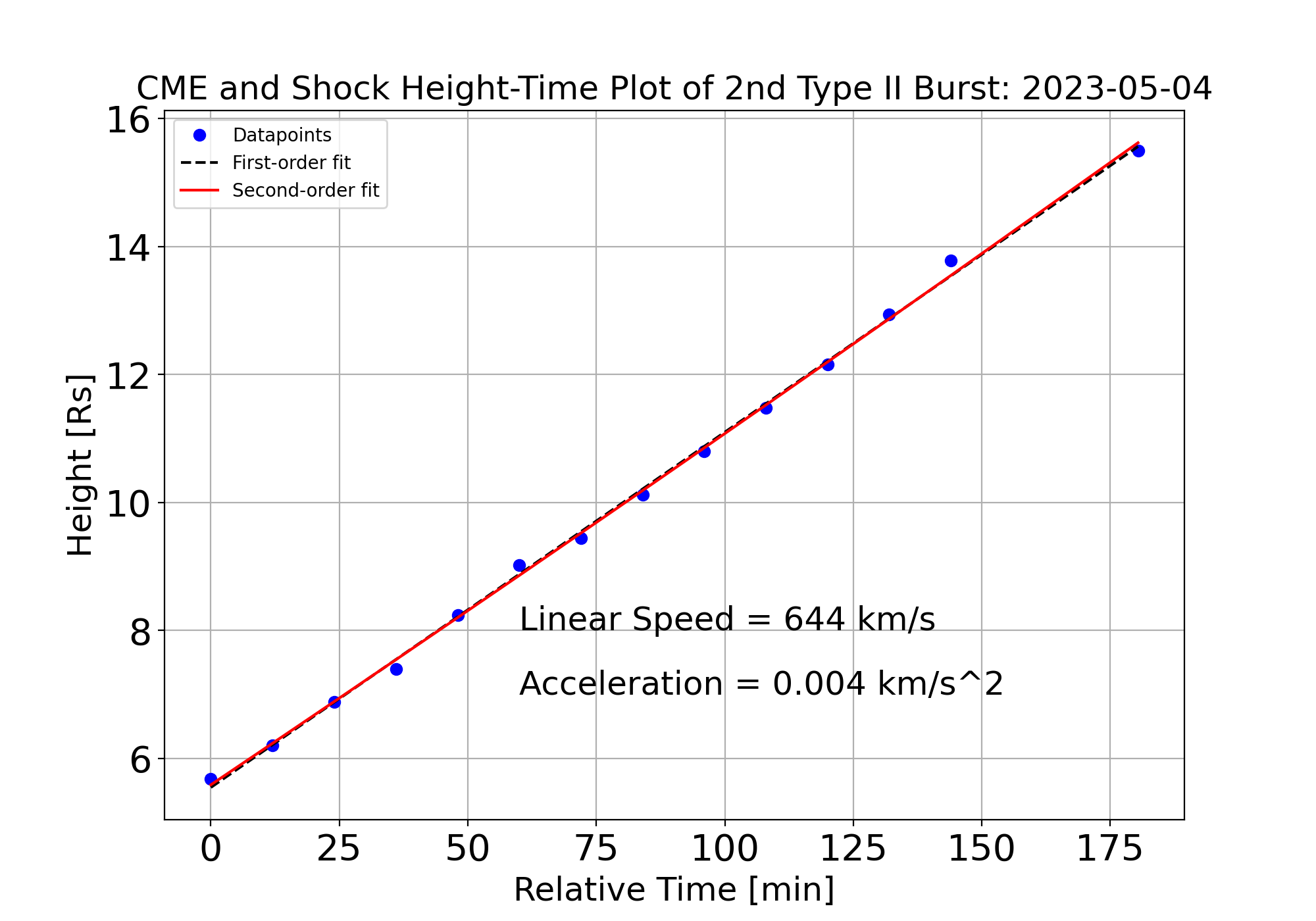 The corrected speed is 864 km/s.
(Gopalswamy et al 2015)
Shock Analysis For IP Type II Burst
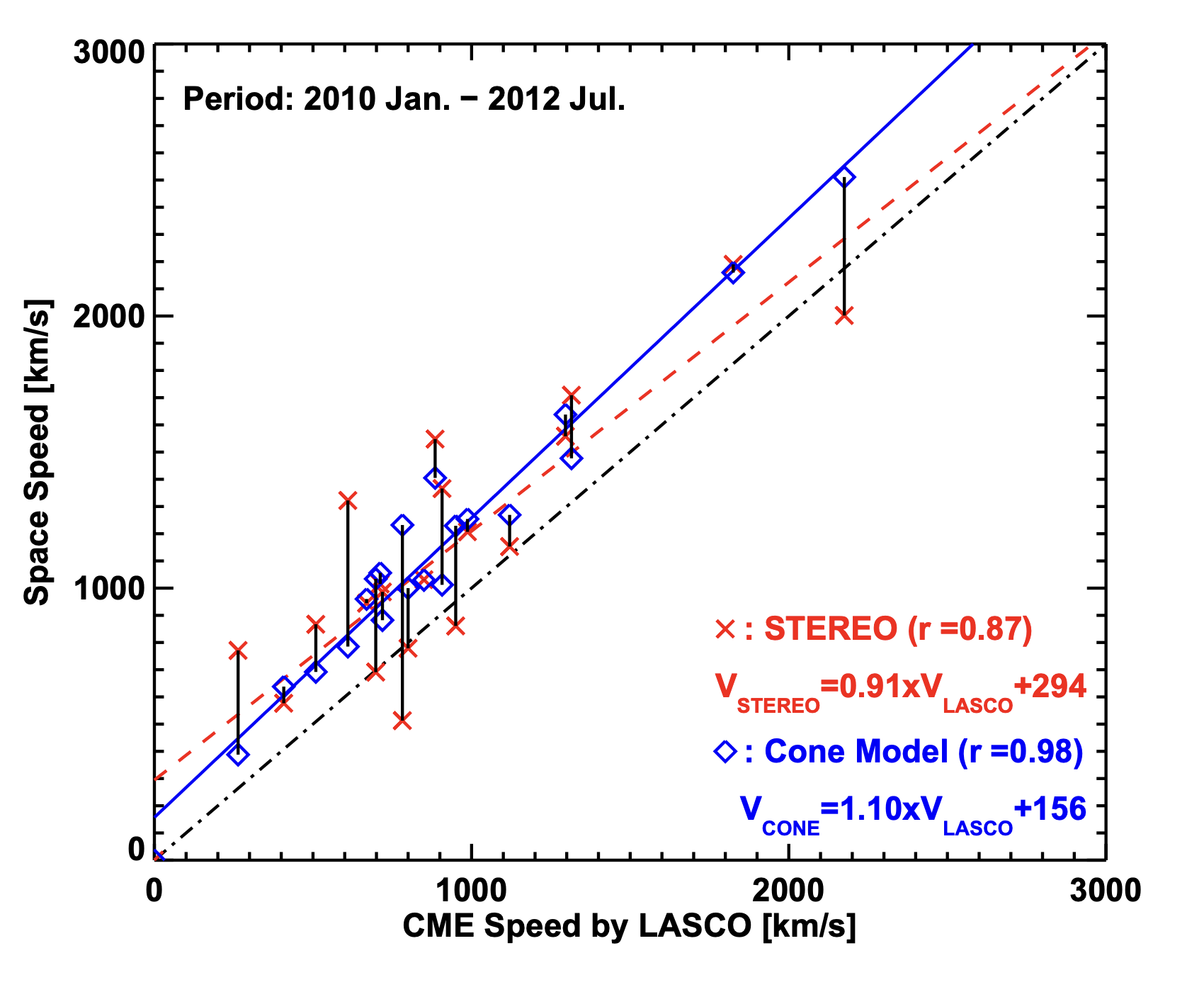 The difference between and space speed and LASCO speed is 303 km/s and lie within the acceptable range.
Therefore, the shock speed calculation from the IP type II burst can be considered as a reasonable calculation.
(Gopalswamy et al. (2015))
Associated SEP Events
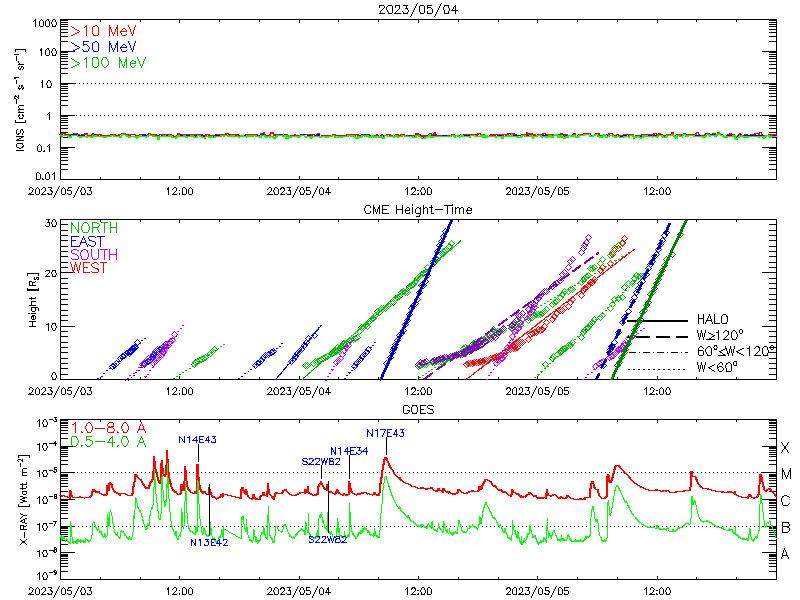 No any SEP events observed.
Geomagnetic Storms
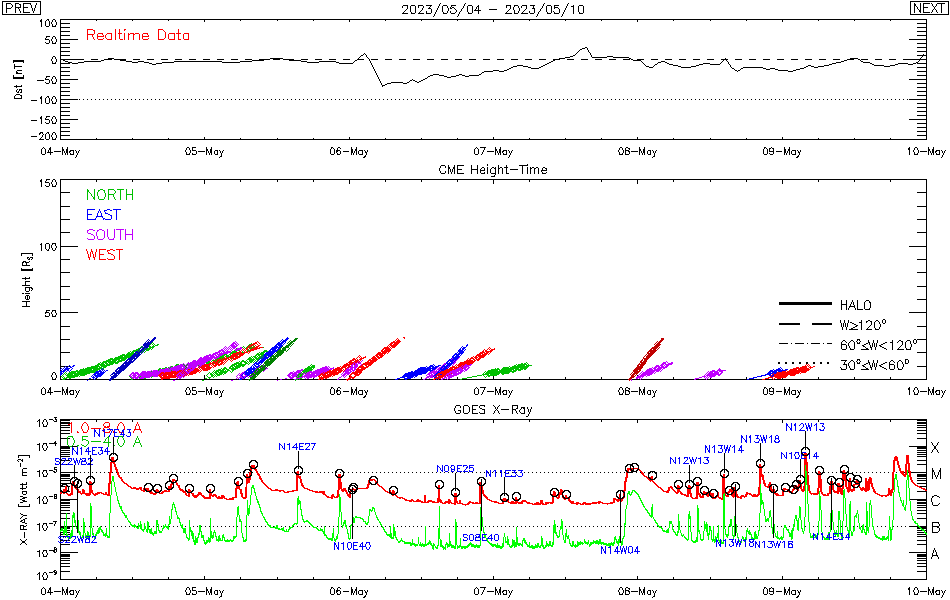 Geomagnetic storm arriving time can we estimated by the following equation:
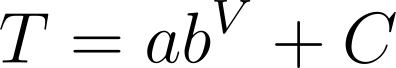 Geomagnetic Storm is possible after two or three days.
Where,
a = 151.002
b = 0.998625
c = 11.59
and V = 944 km/s from the SOHO catalog.
Therefore,
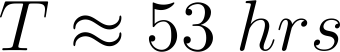 (N. Gopalswamy,2005)
Its nearly after 2 days and the geomagnetic storm is possible.
Conclusions – Event 2
There are 3 components in the event:
           (i). Metric Type II with F, 2F and 3F
           (ii). Faint Type II
           (iii). Interplanetary Type II
There was a class M3.9 X-ray flare.
There are two CMEs at the same source location, but 2nd CME was not recorded.
Space speed and corrected CME speed consists with previous studies(Gopalswamy et al. 2015).
No any SEP event observed, but there is an indication of a geomagnetic storm after 2 days, that is possible due the ICME.
There was not any band splitting observed.
THANK YOU!